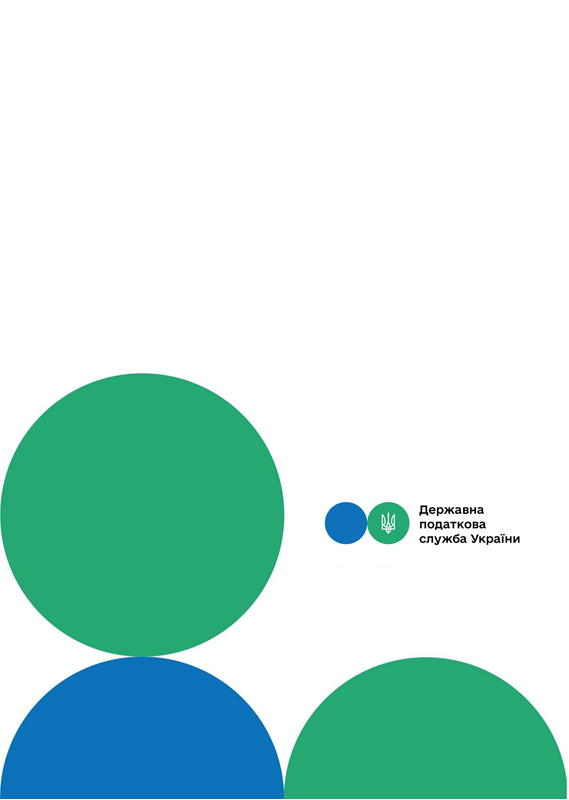 Головне управління ДПС у м. Києві
Друзі, підписуйтеся на офіційні сторінки Державної податкової служби України у соціальних мережах, де ви зможе переглянути новини, актуальні роз'яснення податкових новацій, а також інфографіки та коментарі керівництва та фахівців служби! Буде корисно та цікаво!
Спілкуйтеся з Податковою службою дистанційно за допомогою сервісу  «InfoTAX»:
У разі виявлення розбіжностей щодо нарахованих сум по платі за землю, фізичні особи мають право звернутися до контролюючого органу для проведення звірки
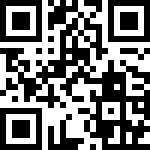 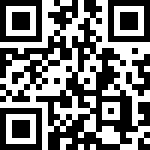 канал ДПС «Telegram»
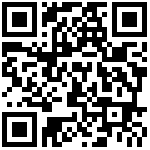 сторінка на «Youtube» каналі ДПС
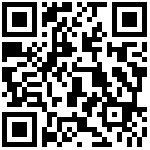 сторінка на ДПС на «Facеbook»
Офіційний веб-портал  Державної податкової  служби України: tax.gov.ua
Інформаційно-довідковий департамент ДПС: 0-800-501-007
Червень 2021
3
У разі виявлення розбіжностей між даними контролюючих органів та даними, підтвердженими платником плати за землю на підставі оригіналів відповідних документів, контролюючий орган за місцем знаходження кожної із земельних ділянок проводить протягом десяти робочих днів перерахунок суми податку і надсилає (вручає) платнику нове ППР. Попереднє ППР вважається скасованим (відкликаним). 
           Поряд з цим, у разі якщо платник податків має у власності декілька земельних ділянок, щодо яких необхідно провести звірку даних, для її проведення такий платник податків має право звернутися до контролюючого органу за місцем знаходження будь-якої з таких земельних ділянок (абзац п’ятий п. 286.5 ст. 286 ПКУ). 
         Крім того, фізичні особи, з використанням кваліфікованого електронного підпису, мають можливість переглянути сформовані ППР щодо сум нарахованих їм податкових зобов’язань з плати за землю, в меню «ЕК для громадян» приватної частини Електронного кабінету, вхід до якого здійснюється за адресою: http://cabinet.tax.gov.ua, а також через офіційний вебпортал ДПС.
тРАВ
Головне  управління  ДПС  у  м. Києві звертає увагу, що нарахування фізичним особам сум плати за землю проводиться контролюючими органами (за місцем знаходження земельної ділянки), які надсилають платнику податку до 01 липня поточного року податкове повідомлення-рішення (далі – ППР) про внесення податку. 
          Податок за землю сплачується фізичними особами протягом 60 днів з дня вручення ППР. 
          Водночас,  згідно  з  п. 286.5  ст. 286 Податкового кодексу України (далі – ПКУ) платники плати за землю мають право звернутися з письмовою заявою до контролюючого органу за місцем знаходження земельних ділянок для проведення звірки даних щодо: 
розміру площ та кількості земельних ділянок, що перебувають у власності та/або користуванні платника податку; 
права на користування пільгою зі сплати податку з урахуванням положень пп. 281.4 та 281.5 ст. 281 ПКУ; 
розміру ставки земельного податку; 
нарахованої суми плати за землю. 
       Для проведення звірки платникам необхідно мати при собі оригінали документів, що підтверджують право на землю, на користування пільгами тощо.
1
2